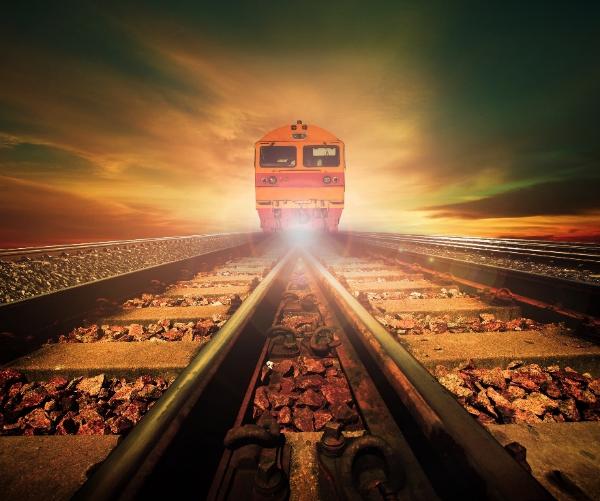 Pristine Hindustan Infraprojects Pvt. Ltd.(a JV of Pristine Logistics & Infraprojects Pvt. Ltd. & Hindustan Dock Yard Pvt. Ltd.)
Integrated Logistic Park at Siliguri, West Bengal
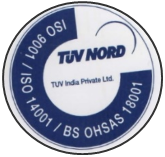 The Pristine Group
Pristine believe in Innovative and Customized Solutions to its customers
First of its kind integrated terminals
Launch of Dwarf Container – A new class of containers
Best in class technology backed services
One of the largest private sector terminal operator in the country
An ISO 9001, ISO 14001, BS OHSAS 18001 Certified Company 
Group founded by ex-IRTS officers
Funded by UTI and CDC in past and currently by Global Infrastructure Partners (formerly IDFC Alternatives)
Present in all gamut of services from 2PL to 4PL
Customer driven approach with complete cargo control
Our Cargo handling capability includes
Containers, Liquid Cargo, Refrigerated Cargo, Iron & Steel, Cement, Food grains, sand, sponge, granite, gypsum, peas, dal, etc.
Services through own infrastructure. Ensure control and continuity of services
Rail based terminal at 4 locations
10 terminals under development
Fleet size of 300 trailers
Category I license to operate container trains on Indian Railway network
Our Presence
Ludhiana – Fully 
developed Facility
Kanpur – Fully 
developed Facility
Siliguri – Facility 
under development
Patna – Fully 
developed Facility
Cuttack – Facility 
under development
Bengaluru – Facility 
under development
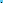 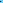 Key Information - Terminals & Rail Operations
Siliguri
Panki, Kanpur
Bihta, Patna
Chawapail, 
Ludhiana
~ 29 Acres
~ 27 Acres
~ 24 Acres
Land Area
~ 45 Acres
1 line*
Handling Lines
2 lines
2 lines
3 lines
1 x 100 MT 
Capacity
Road Weigh Bridge
1 x 100 MT 
Capacity
2 x 100 MT 
Capacity
2 x 100 MT 
Capacity
120 MT Capacity
Rail-in-motion Weigh Bridge
120 MT Capacity
120 MT Capacity
120 MT Capacity
Trailers
~ 300
Pristine Group has Category – I license for Container Train Operation on Indian Railway Network across India (INR 50 crores license)
Operate our own train across Indian Railway network
Inland Container Depot
A common user facility with public authority  status equipped with fixed installations and  offering services for handling and temporary  storage of import/export laden and empty  containers carried under customs control.
Houses Customs and other agencies competent to clear goods for home use, warehousing, temporary admissions, re-export, temporary storage for onward transit and outright export. Transshipment of cargo can also take place from such stations.
Primary functions of ICD
Receipt and dispatch/delivery of cargo.
Stuffing and stripping of containers.
Transit operations by rail/road to and from  serving ports.
Customs clearance.
Consolidation and desegregation of LCL cargo.
Temporary storage of cargo and containers.
Reworking of containers.
Maintenance and repair of container units.
Concept of a Private Freight Terminal
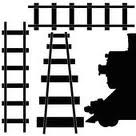 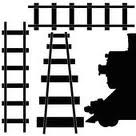 Bulk / Container Business
Freight Forwarding by Rail
Liquid Logistics
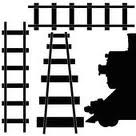 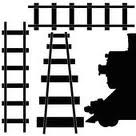 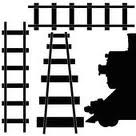 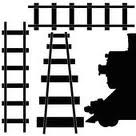 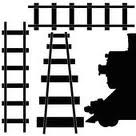 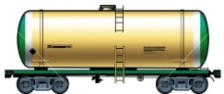 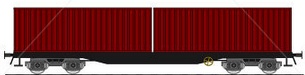 Main IR network line
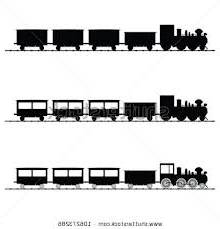 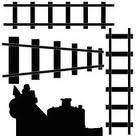 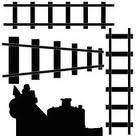 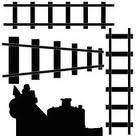 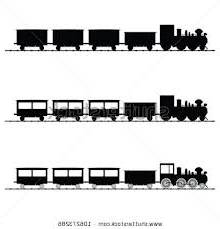 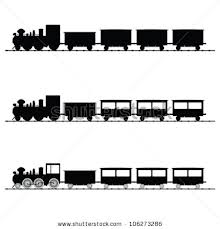 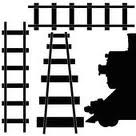 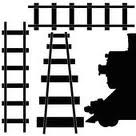 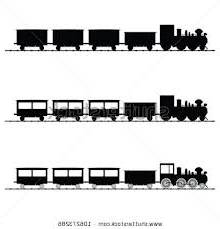 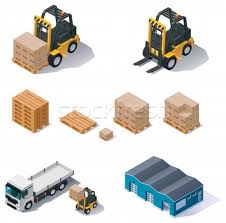 Rail siding drawn into facility
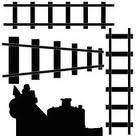 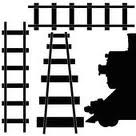 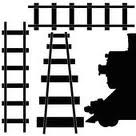 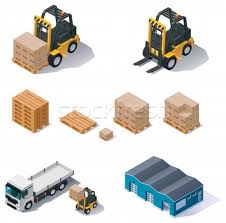 PFT rail line 1
Warehousing & Cold Chain
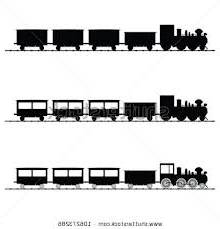 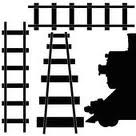 Warehouse Yard
PFT rail line 2
Warehouse: 
Cargo Storage
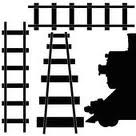 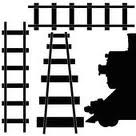 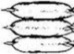 Catchment Cargo by Rail
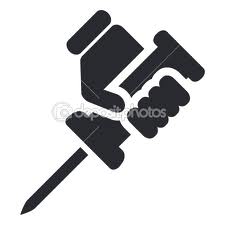 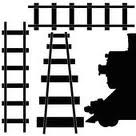 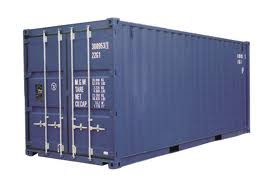 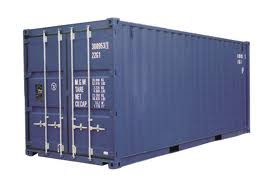 Customs Notified Area:- ICD
ICD
EXIM Containers Storage and Handling
Repair Facilities
Domestic Container Space
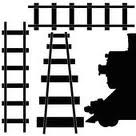 Freight Forwarding by Road
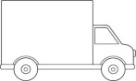 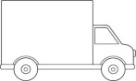 Catchment Cargo by Road
The Services’ paradigm provides for the greater accountability with respect to shortages / damages at one point vs distribution of accountability by engaging multiple vendors
ICDs around Delhi / NCR
Panipat
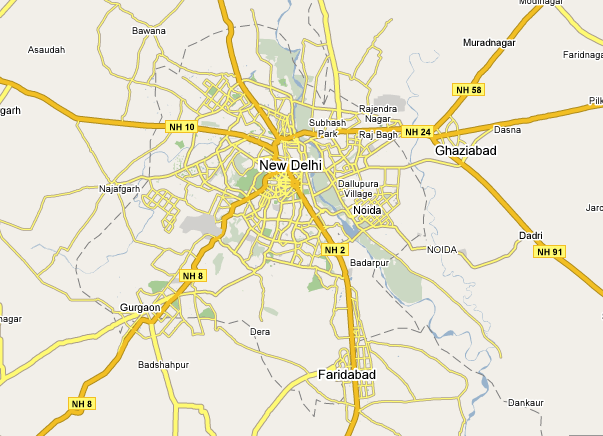 Sonepat
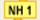 Loni
Patparganj
Gzb/Noida
NH-8
Dadri
TKD
Patli
Faridabad
Rewari and Bhiwadi
Asaoti
8
ICDs around Ludhiana, Punjab
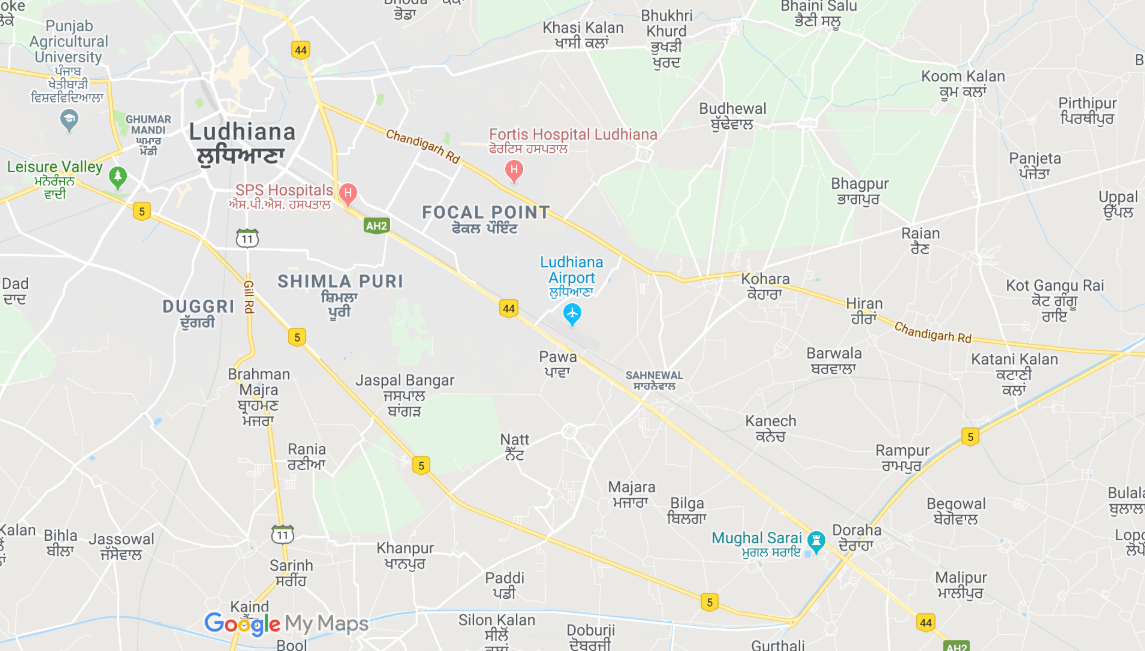 ICD Sahnewal
ICD Kanech
ICD Chawa
Kila Raipur
ICDs around Kanpur, Uttar Pradesh
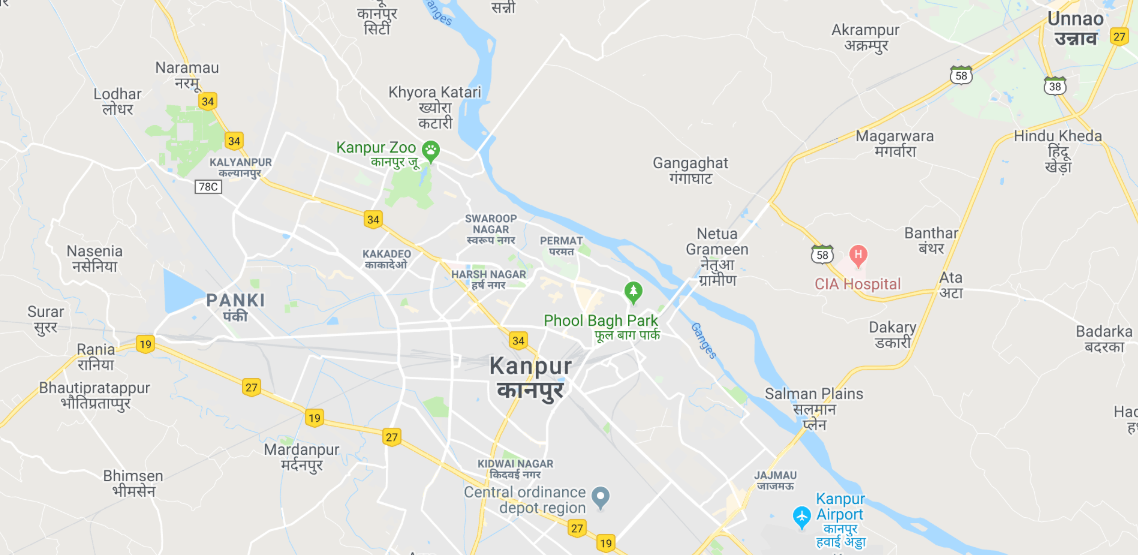 ICD Panki
ICD JRY
ICD Siliguri – An Overview
Our Presence
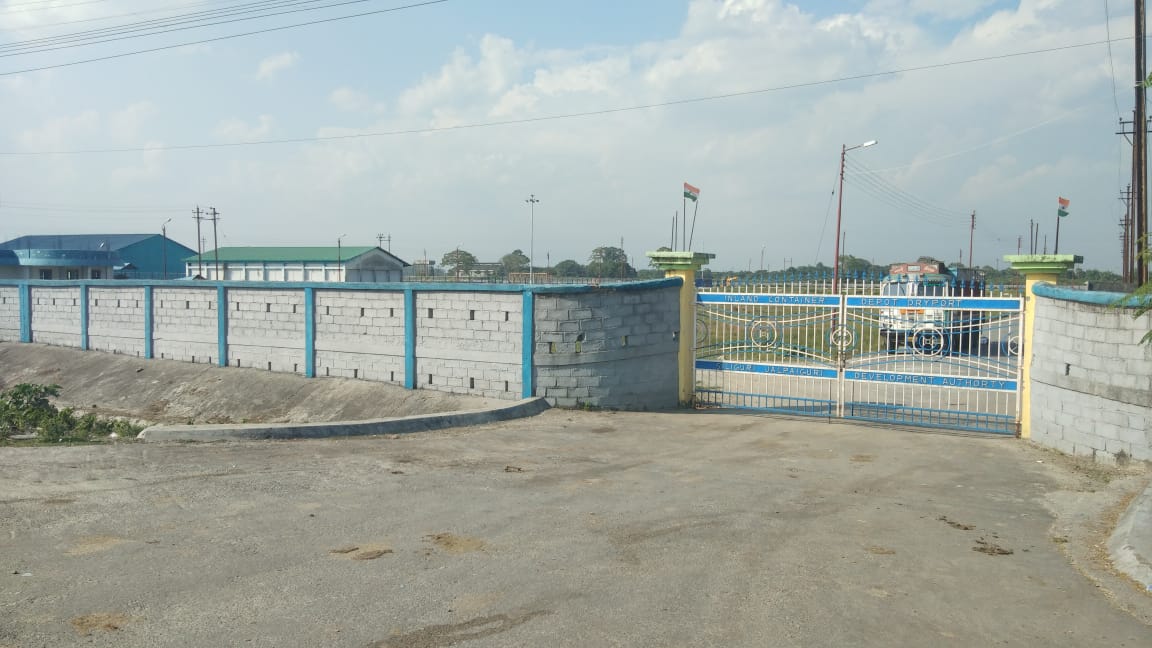 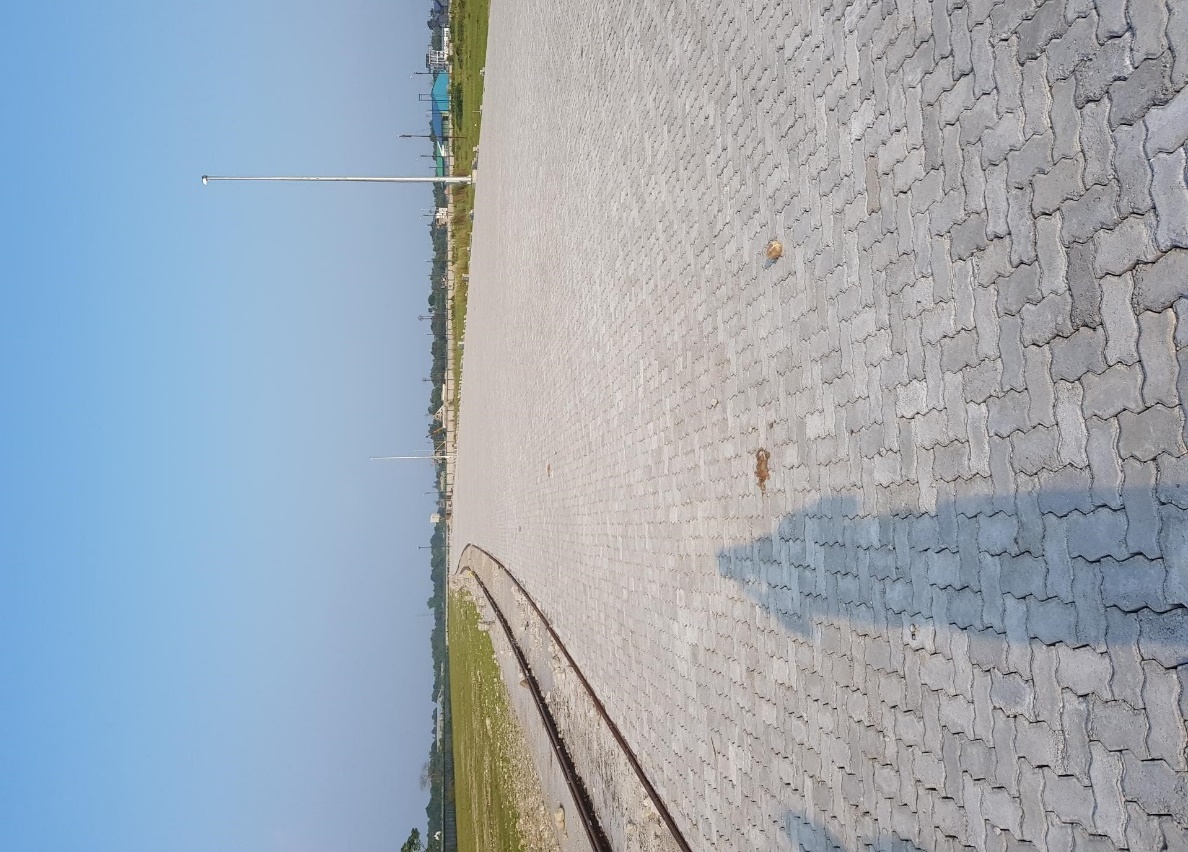 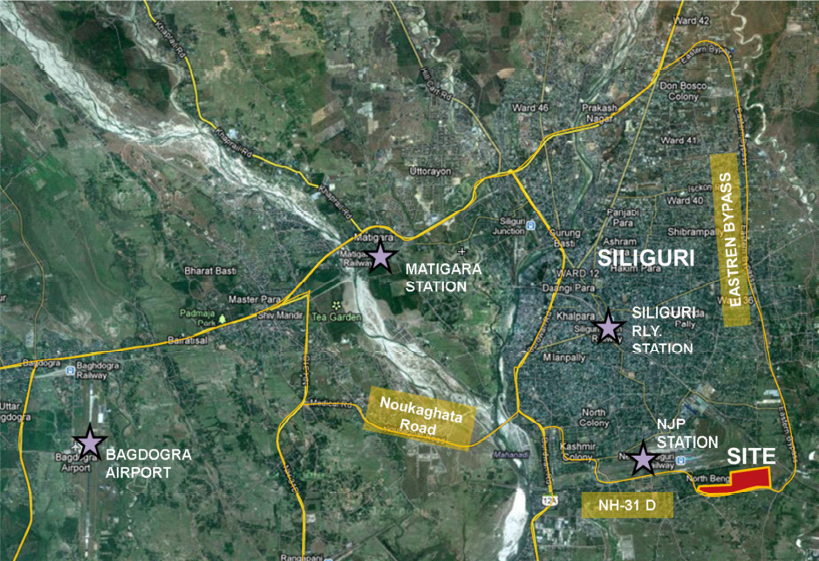 ICD Siliguri – Key Highlights
Strategically located – Convenient access to catchment area including North Bengal, Sikkim, Bihar, land-locked countries of Nepal & Bhutan
Best and committed management and operation team
Spread over 29 acres, equipped to handle 1,00,000 TEU per year
IT enabled facility with tracking & auto updating facility at each stage
Focus on Container Inventory Management & repo solutions
Continuous surveillance with round-the-clock monitoring facility – special focus on safety of containers and cargo
First multi-modal logistics park / ICD in North Bengal region
12
ICD Siliguri – Operational Overview
Land Area
Total - 29 Acres, Paved Area – 11 acres
Installed Capacity
1,00,000 TEUs P.A.
No. of handling line
1 Handling line of 740 m + 1 sick line
Equipment
2 Reach Stackers; 1 Hydra Crane; 3 Forklift; 56 Plugin Points
40 Trailers
Trailers
15,000 sq. m
Custom Bonded Area
Dec’18
Expected Commissioning Date
13
Sea Port Connectivity – ICD Siliguri
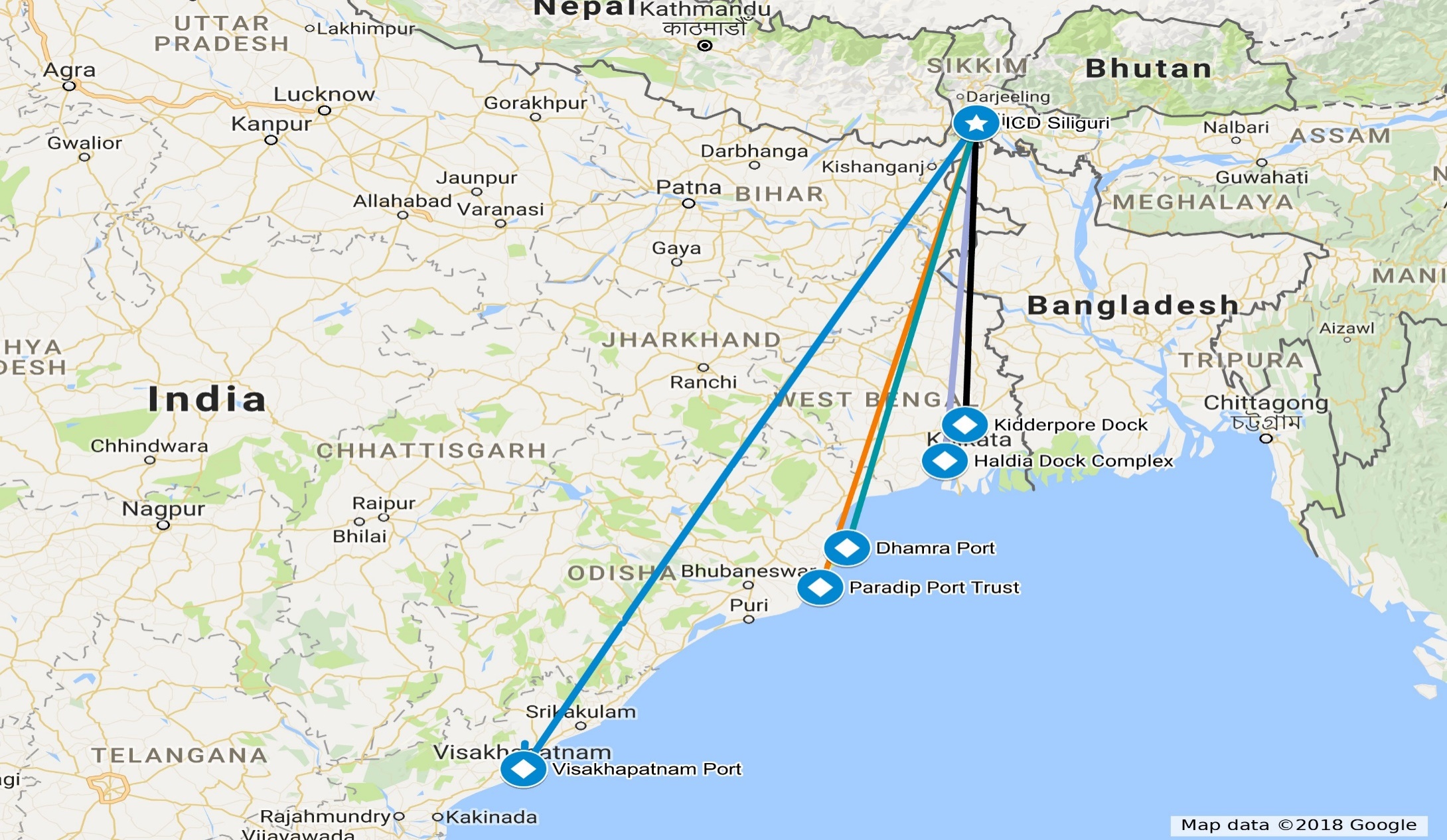 585 Kms
656 Kms
890 Kms
995 Kms
1417 Kms
Locational Overview – Catchment Analysis
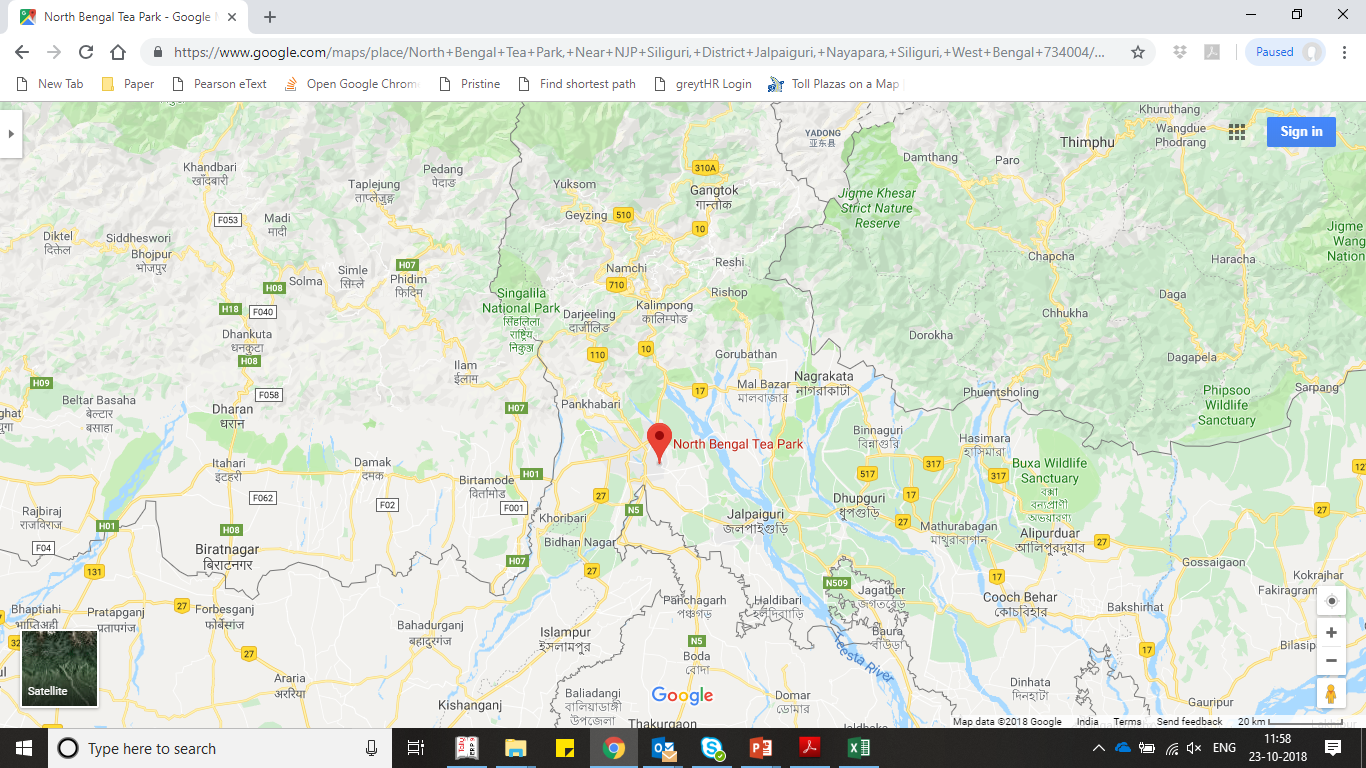 Pharma Industries
Bhutan Cluster
Phuentsholing Land Customs Station – 147 KM from ICD Siliguri
Nepal Cluster
Tea Industries, Consumer and Industrial items
Panitanki – Kakarbittha Land Customs Station – 33 KM from ICD Siliguri
Tea Industries
Agri Exports
ICD Siliguri
Meat Industry  – Slaughter House (100% EOUs)
Asian Highway – Bangladesh, Nepal & Bhutan
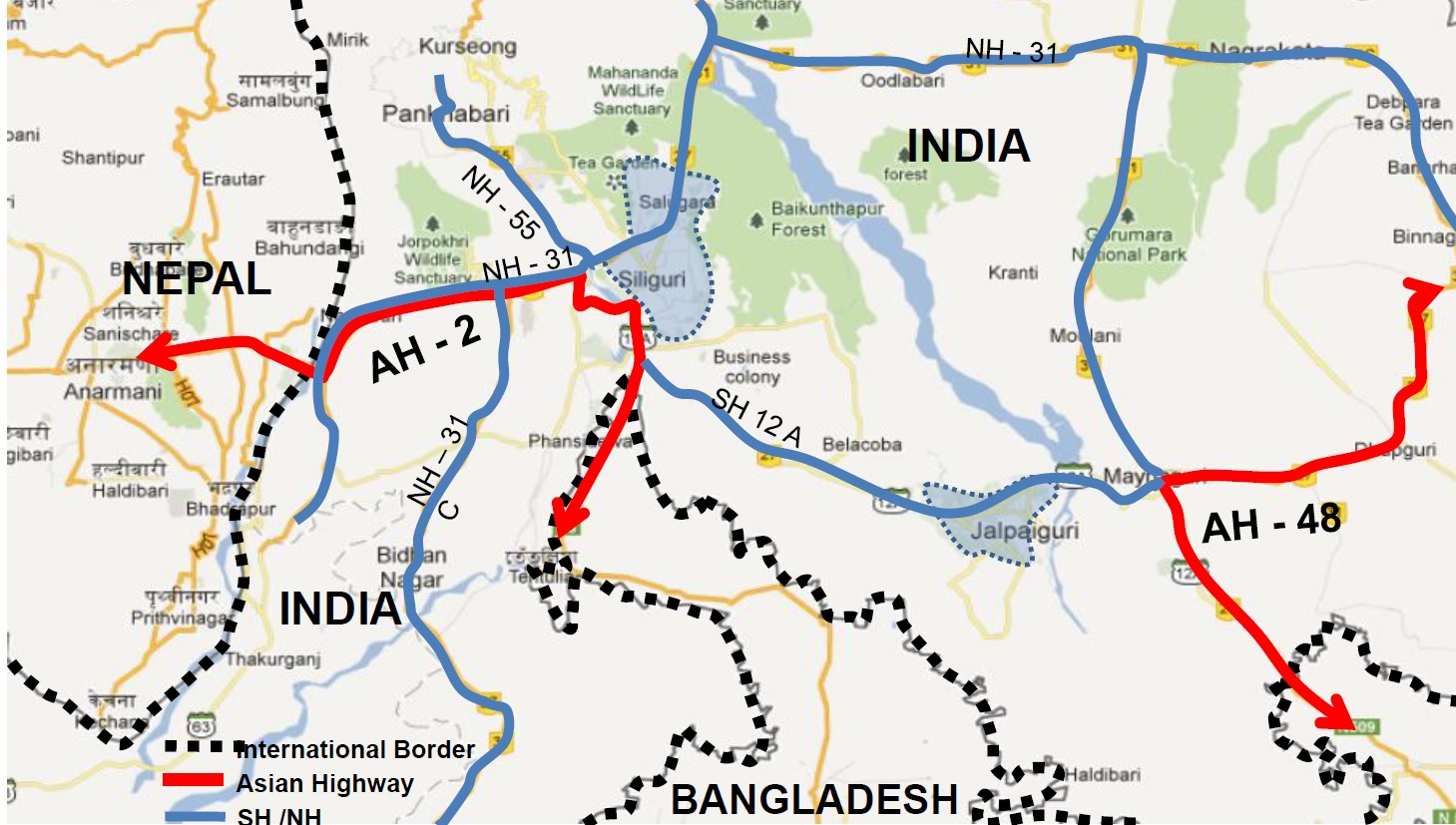 Site Location
ICD Siliguri – Nepal Cluster
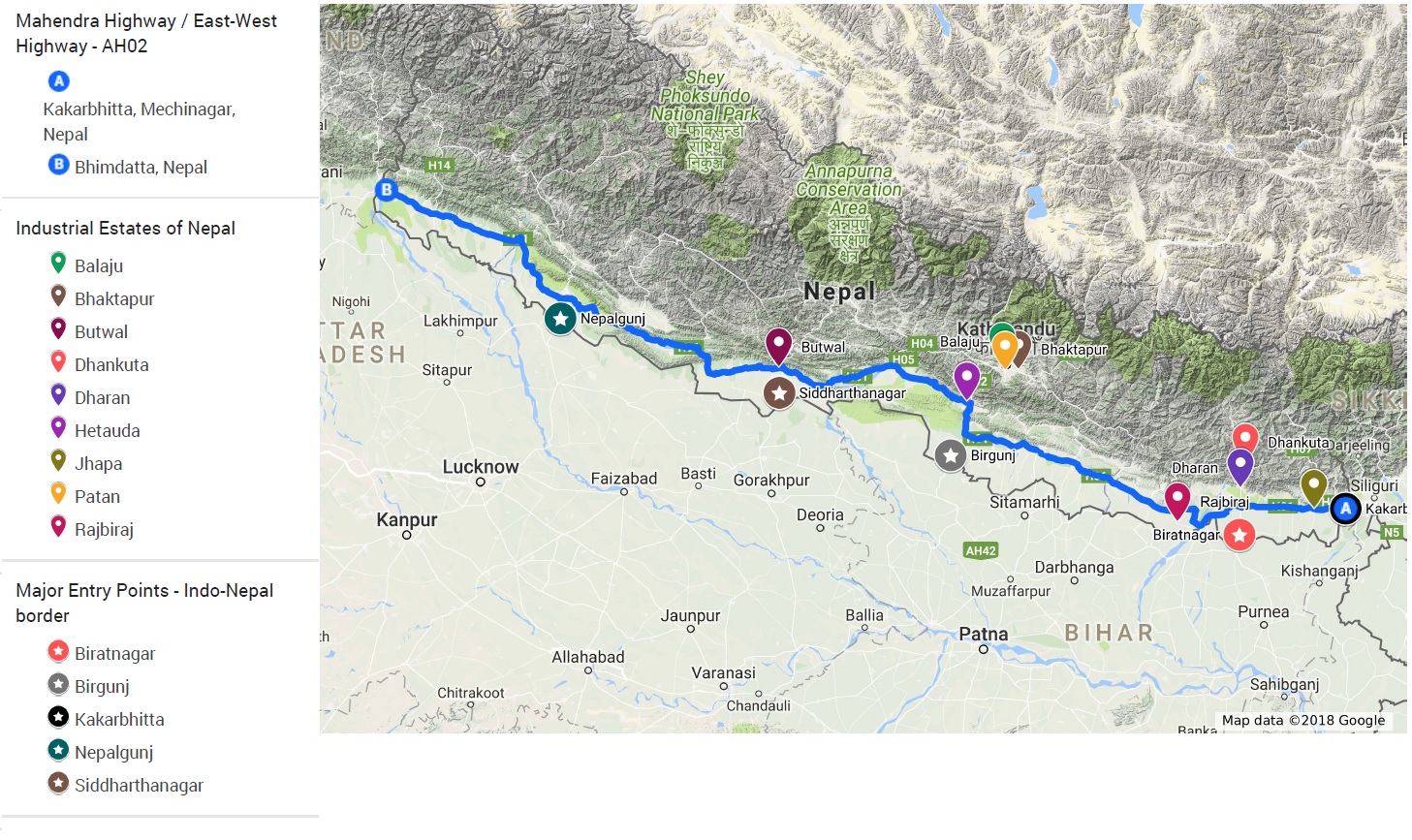 Our Offerings
1
Rail-linked Terminal Infrastructure within a gated complex
2
Container/ Cargo handling services at the rail side
3
Warehousing services, as per your specification, within the gated complex
4
Rail Transportation across Indian Network
5
Last mile transportation
6
Complete 3PL services including inventory management, sales & distribution
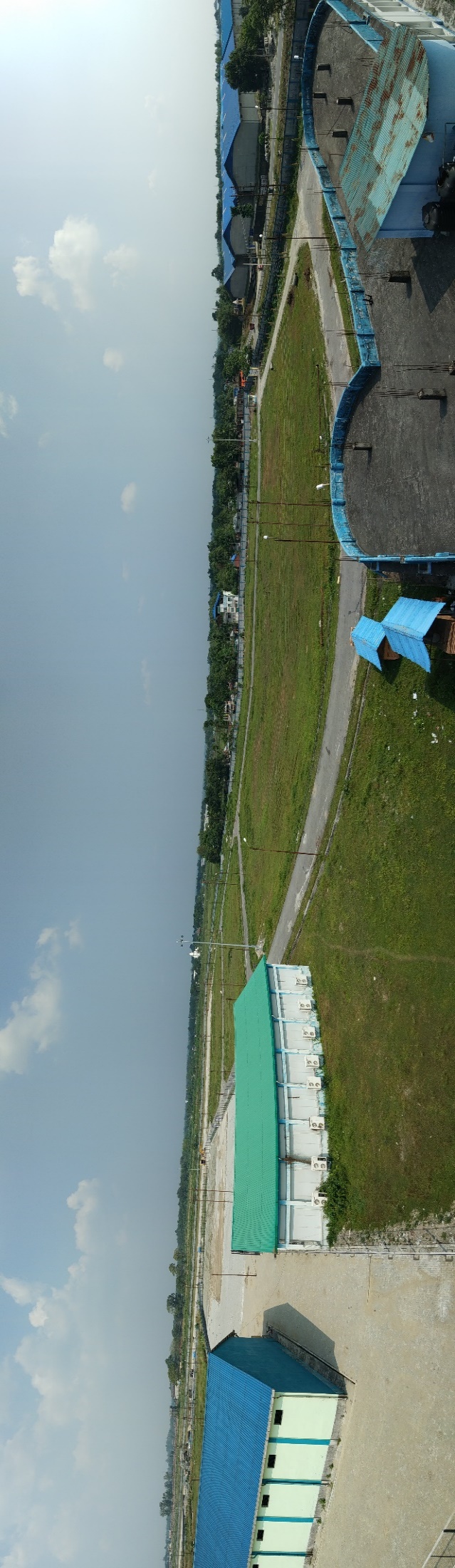 ICD Siliguri - A Pictorial Snap Shot
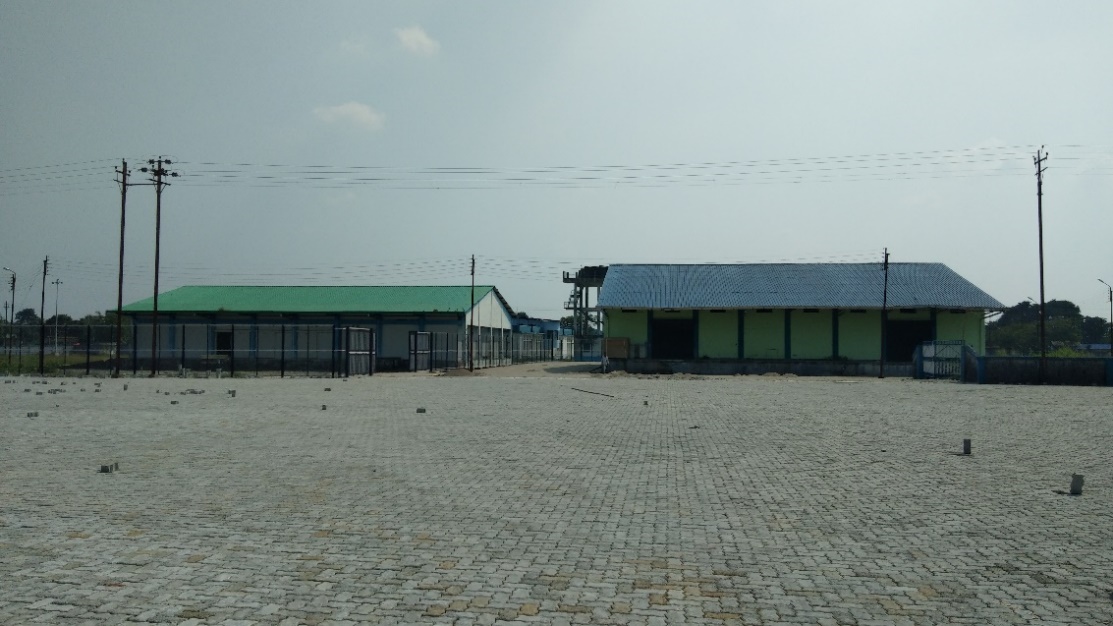 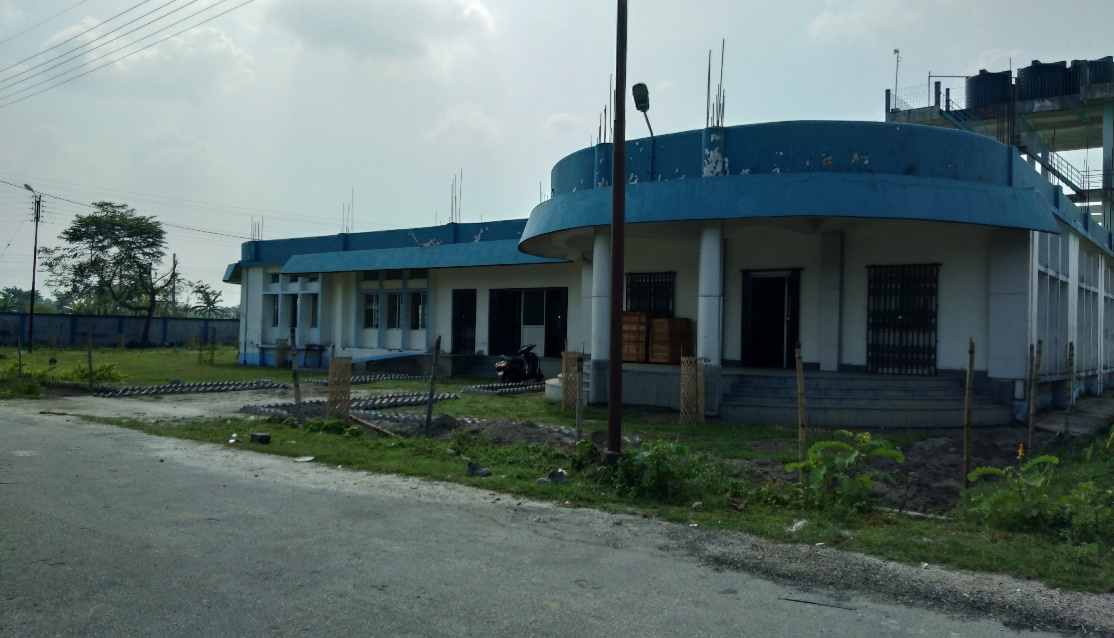 ICD Siliguri - A Pictorial Snap Shot
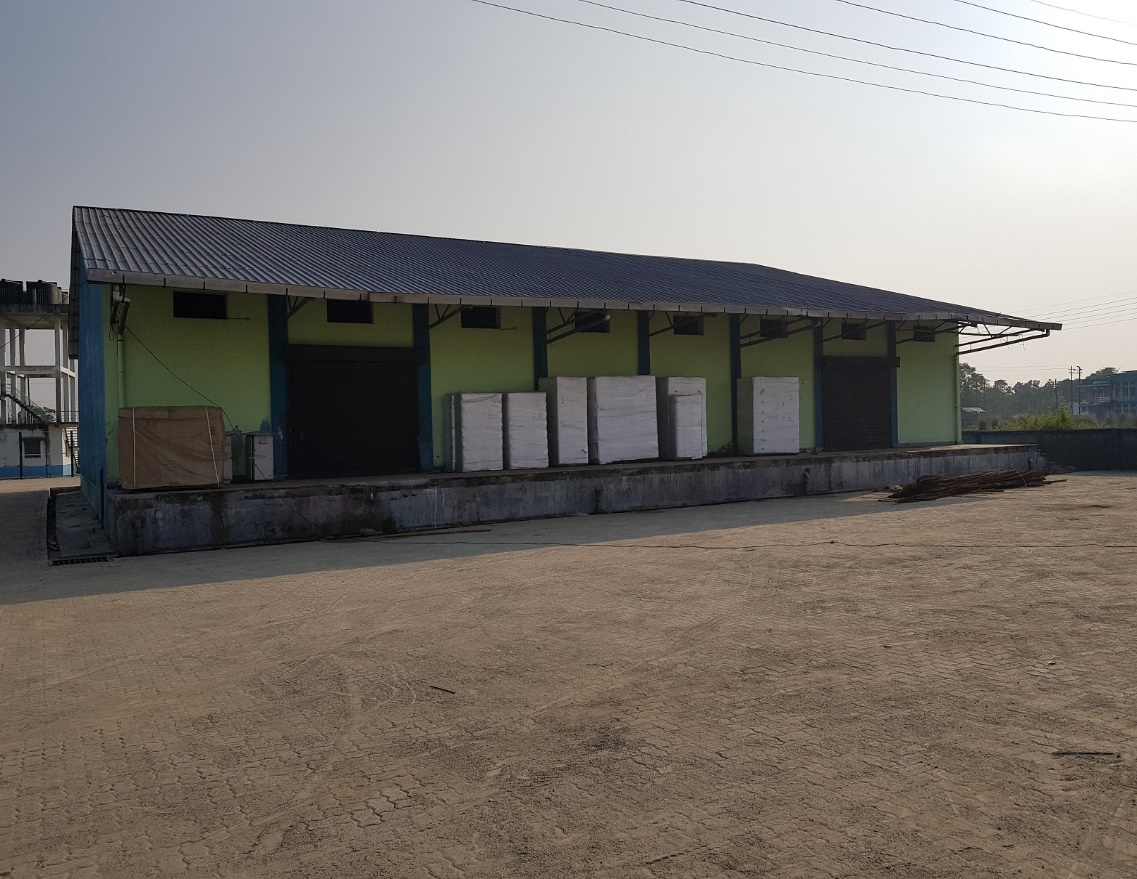 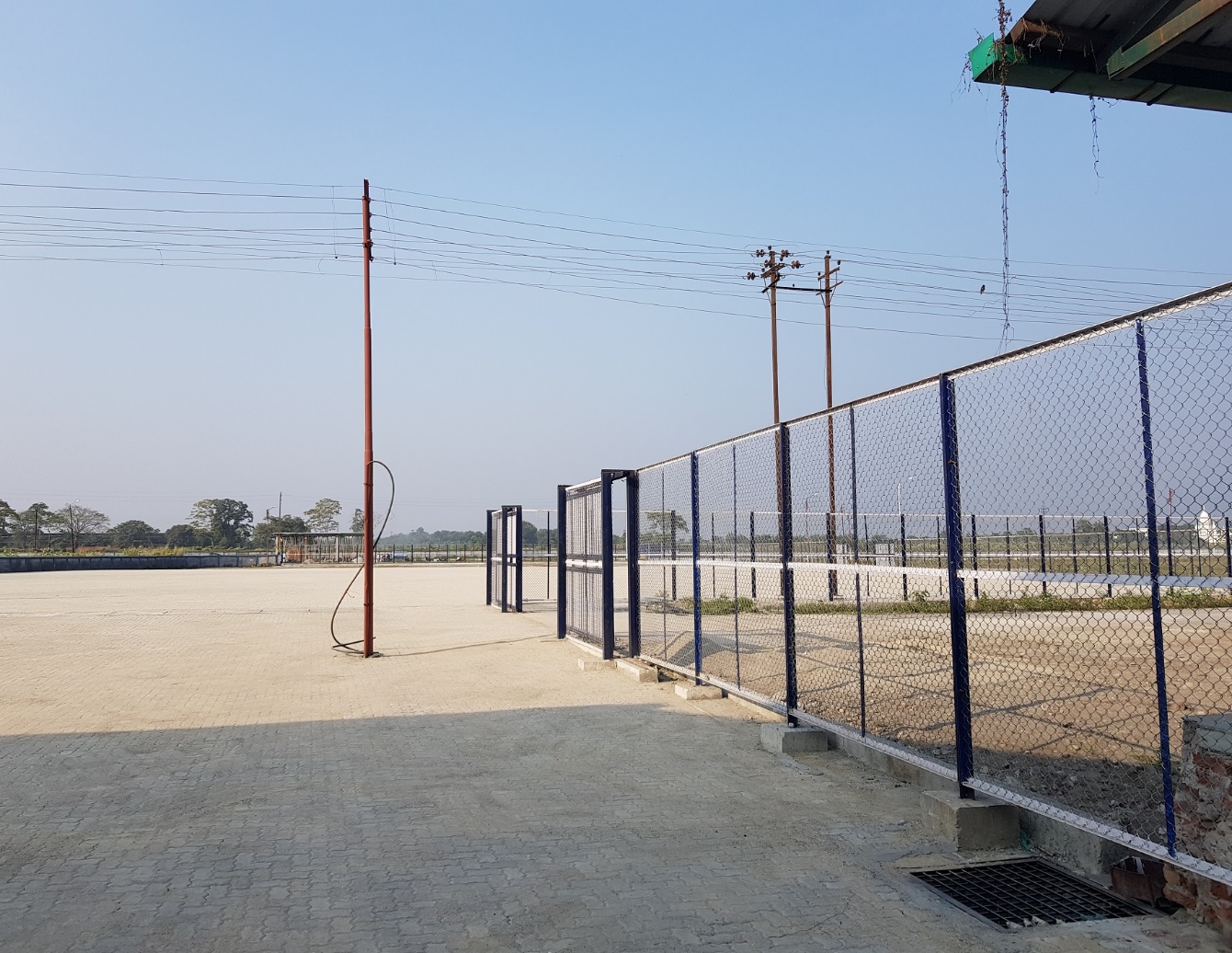 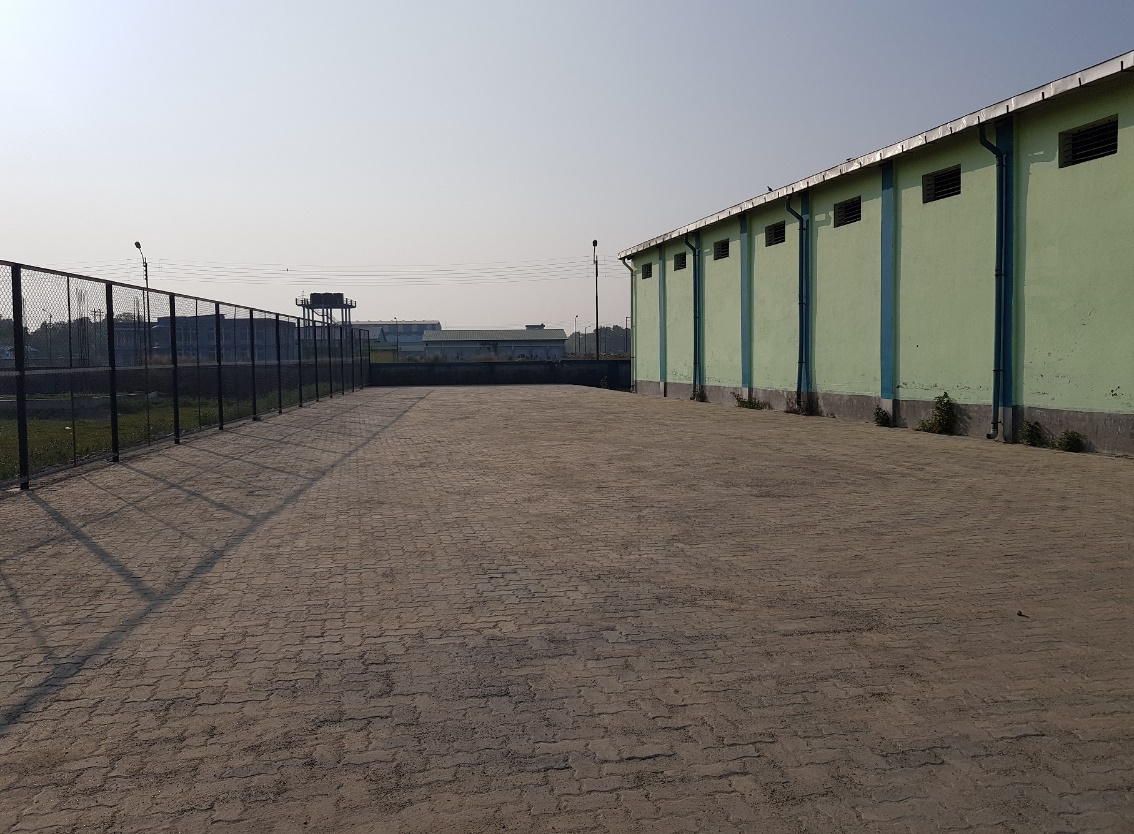 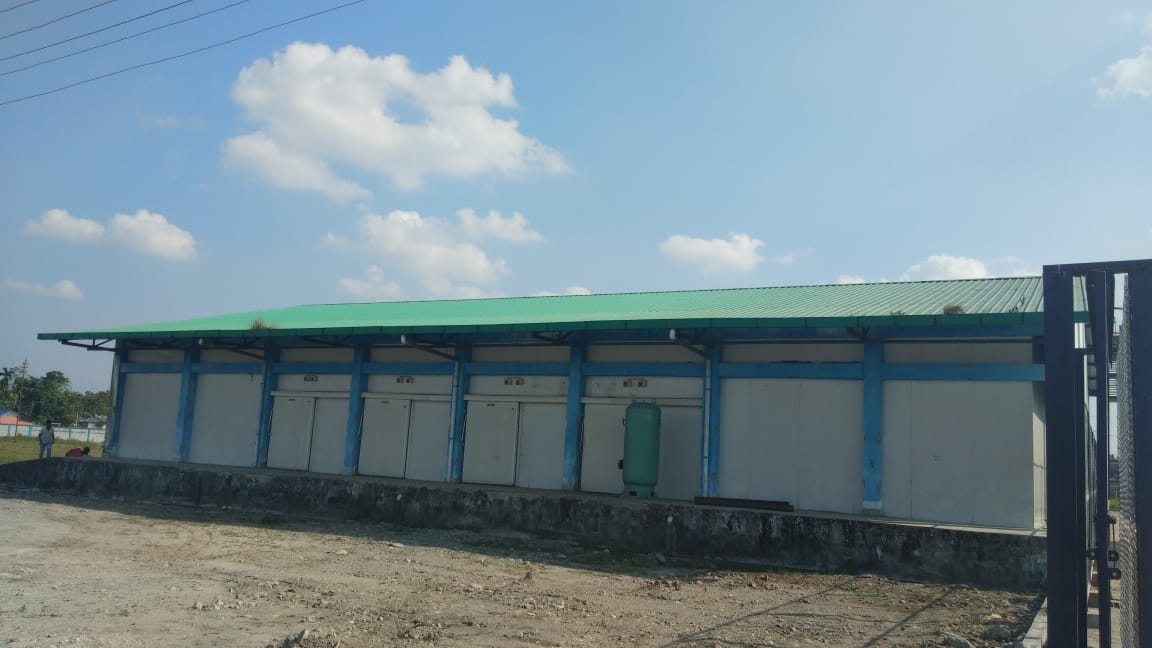 ICD Siliguri – Engine Rolling
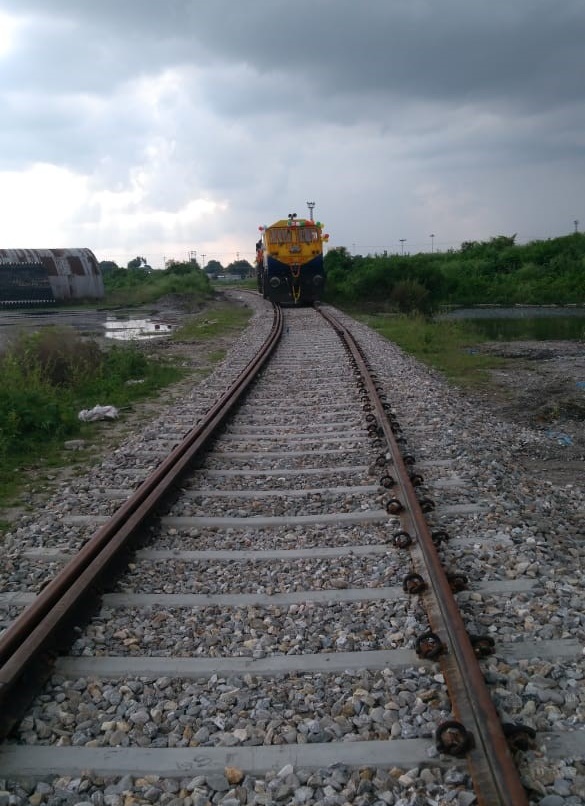 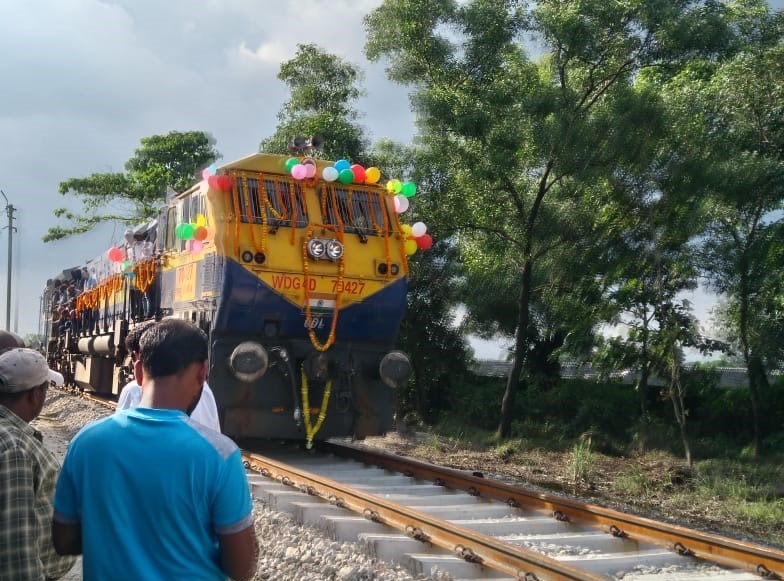 Bengal Global Business Summit - 2018
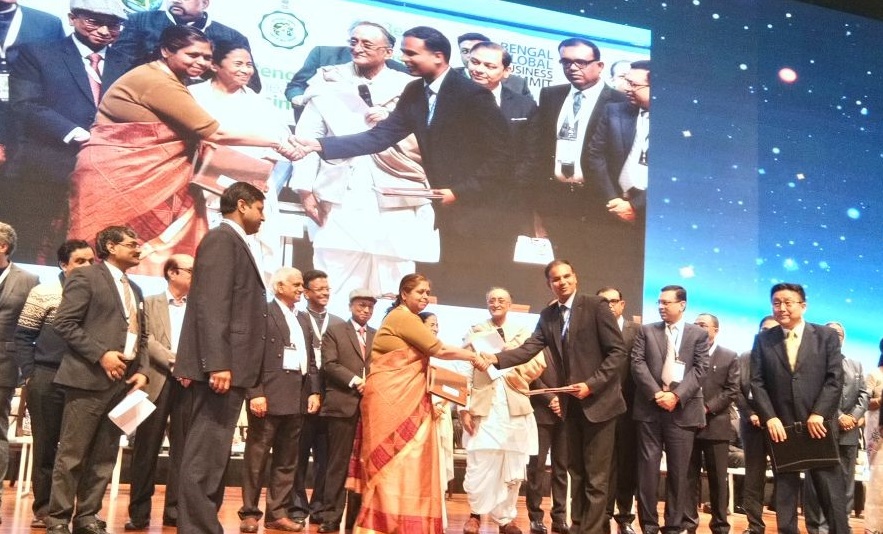 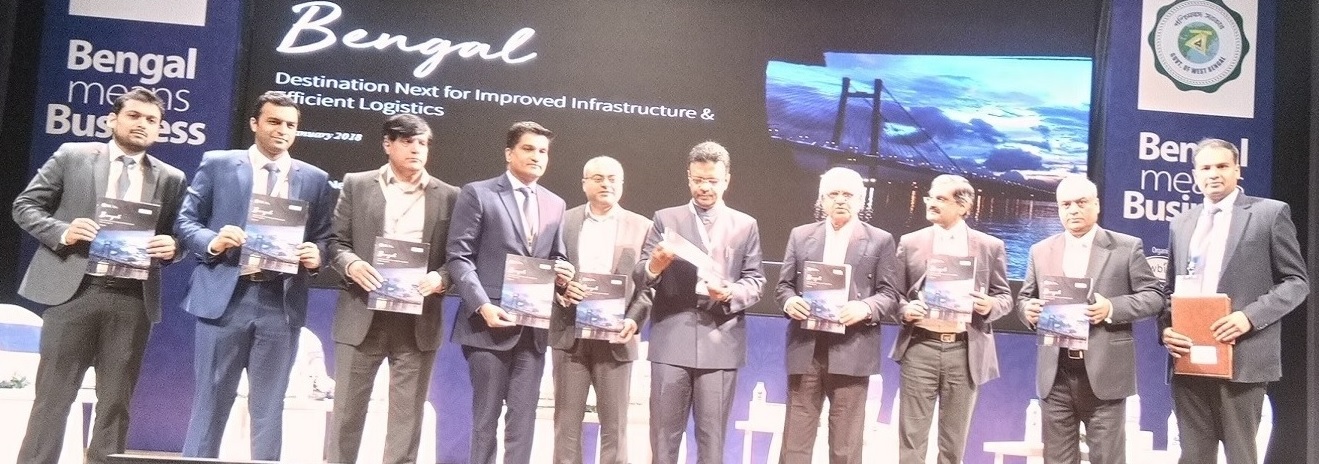 Pristine Group – Other Terminals
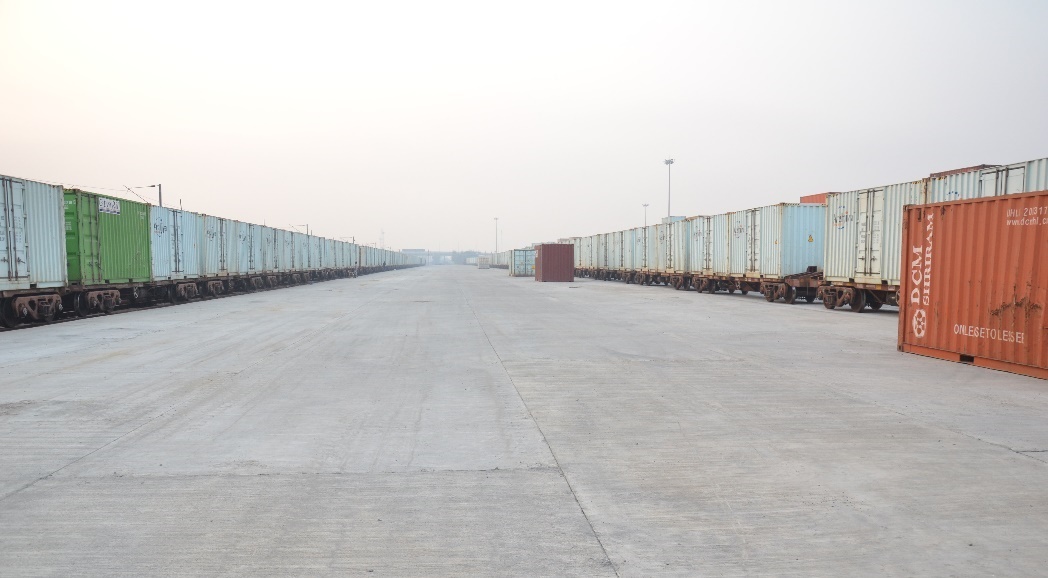 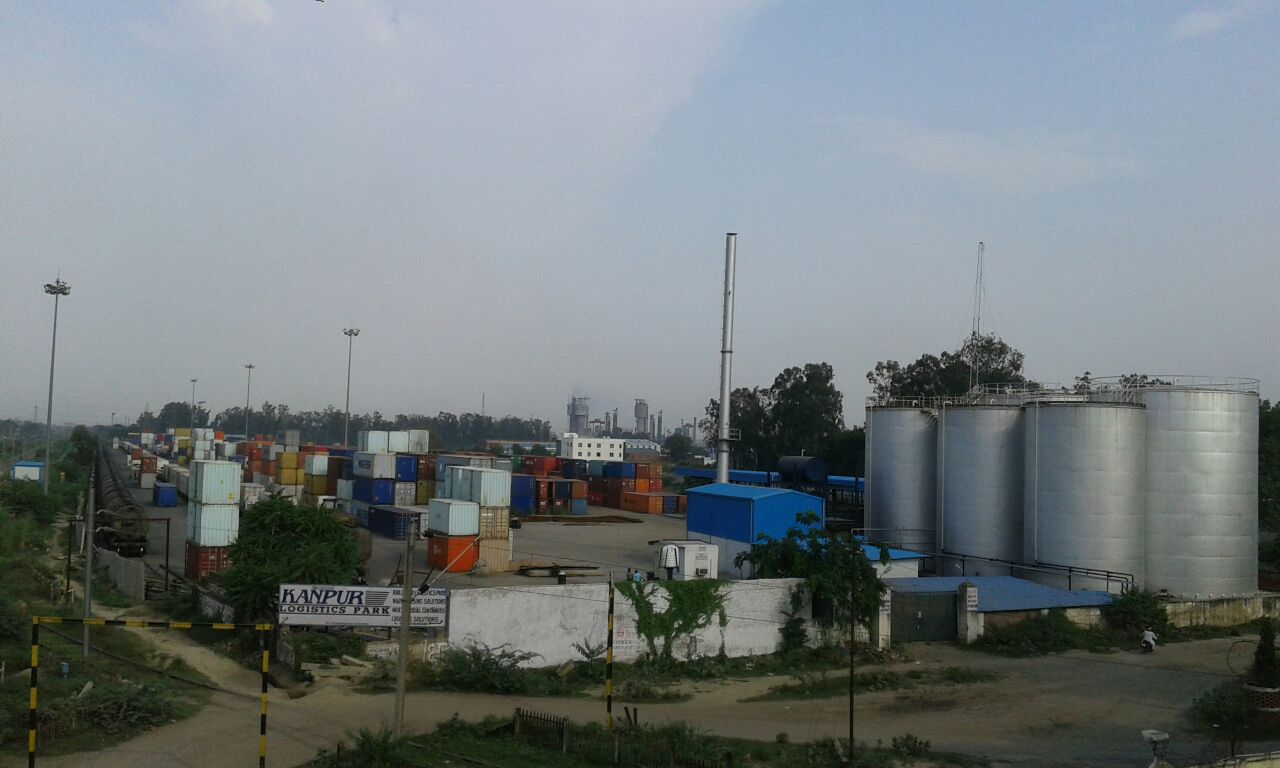 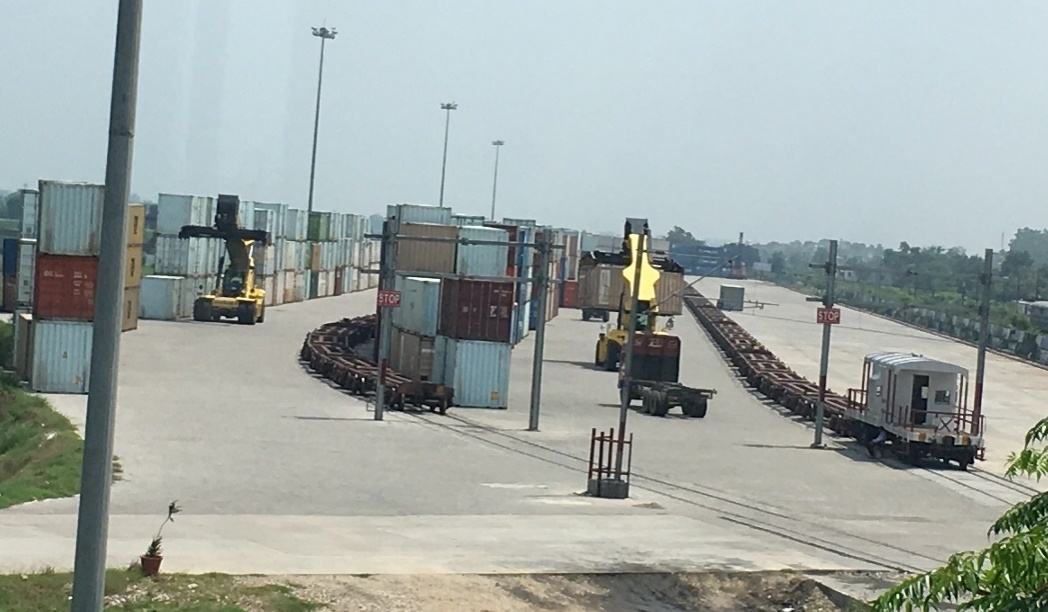 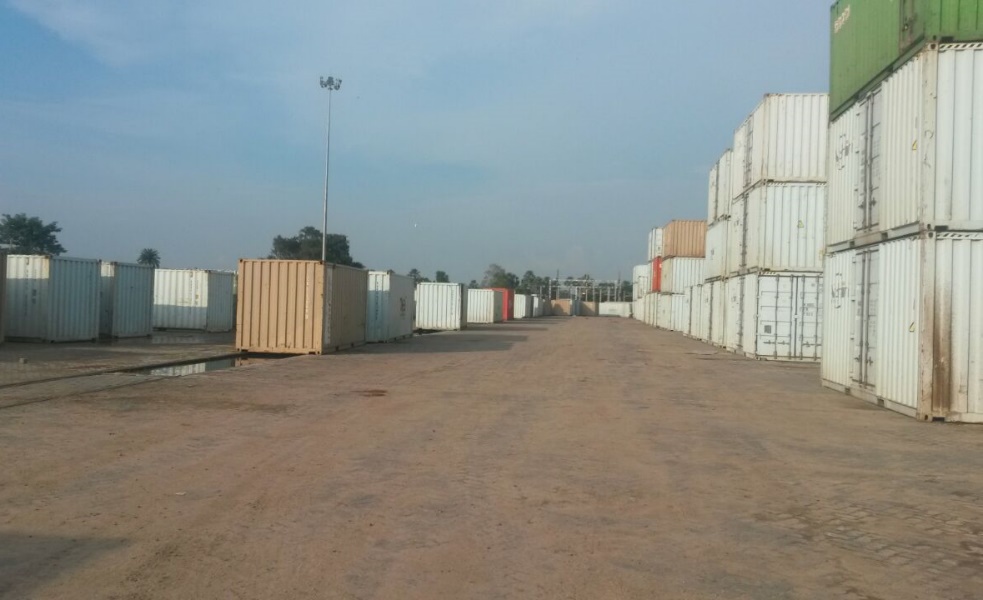 Pristine Group – Other Terminals
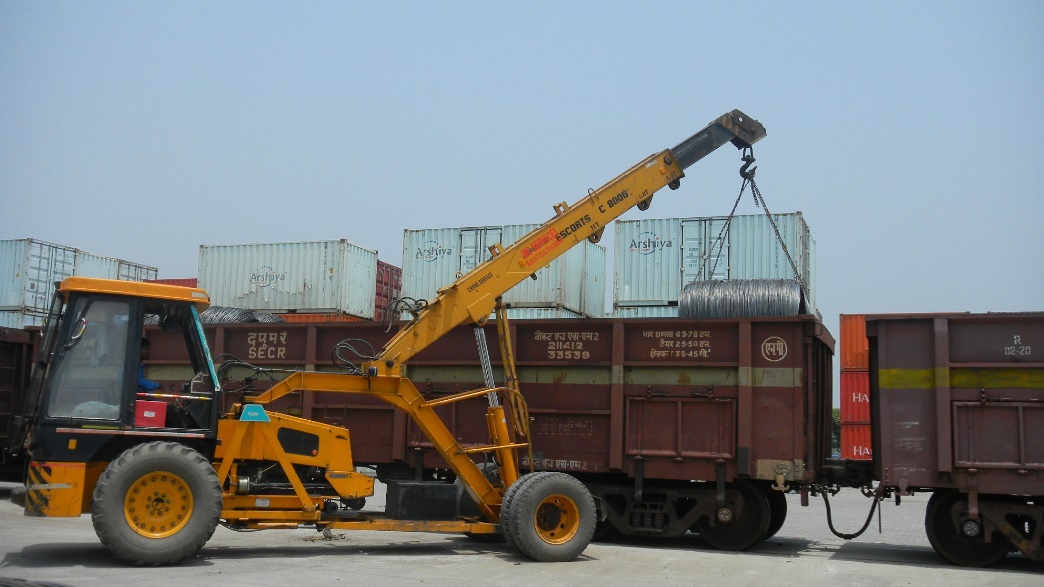 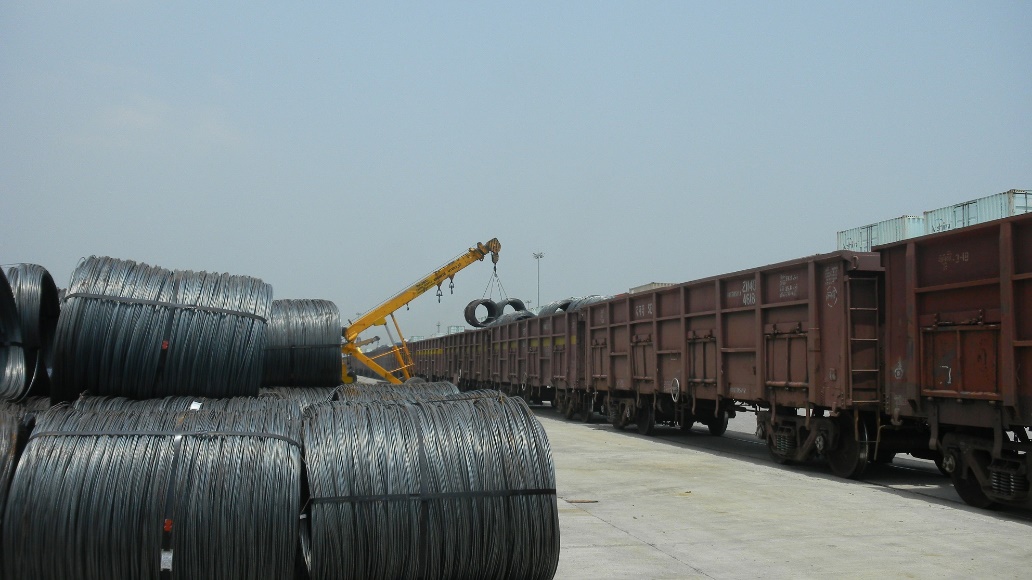 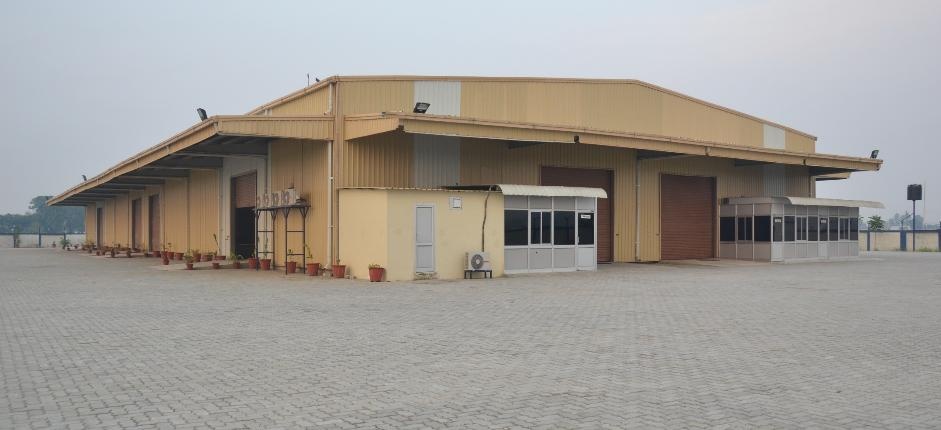 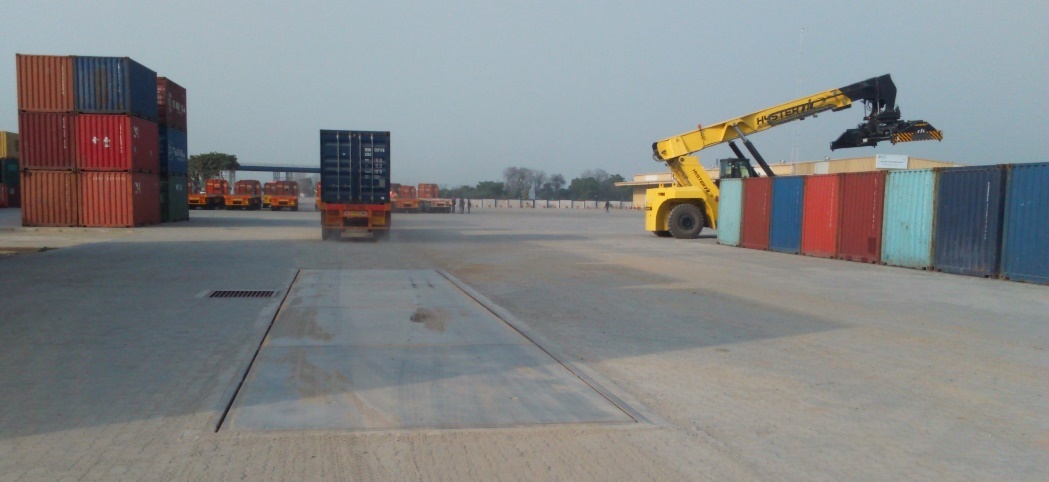 Pristine Group - Marquee Clientele
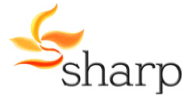 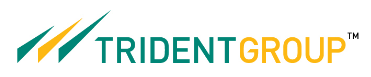 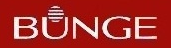 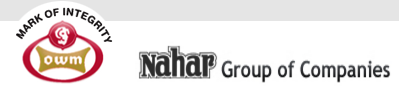 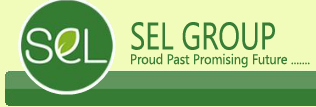 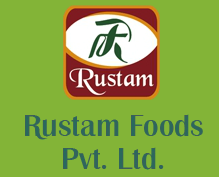 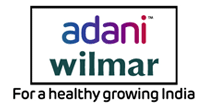 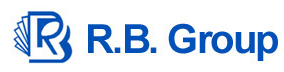 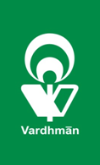 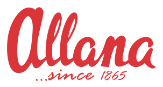 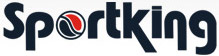 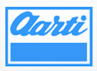 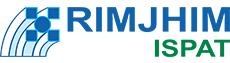 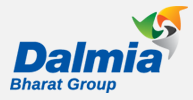 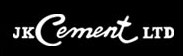 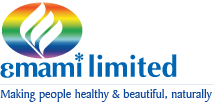 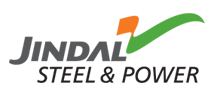 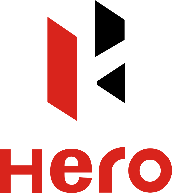 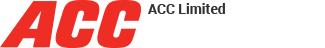 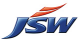 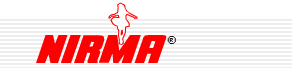 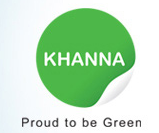 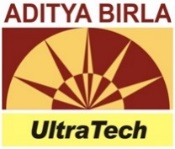 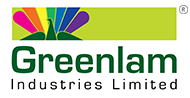 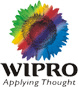 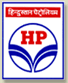 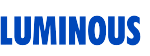 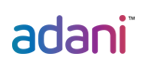 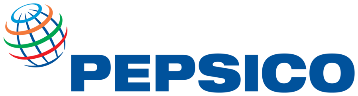 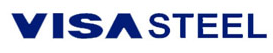 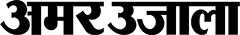 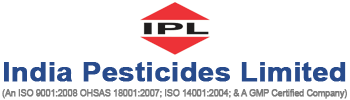 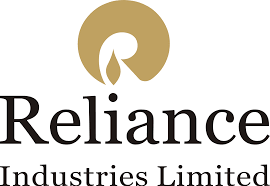 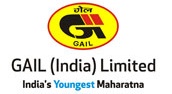 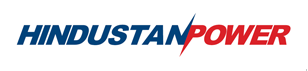 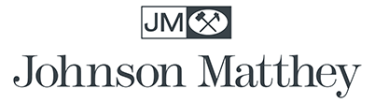 Pristine Group - Marquee Clientele
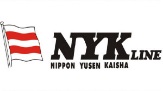 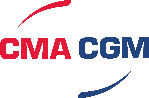 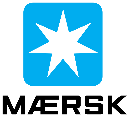 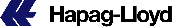 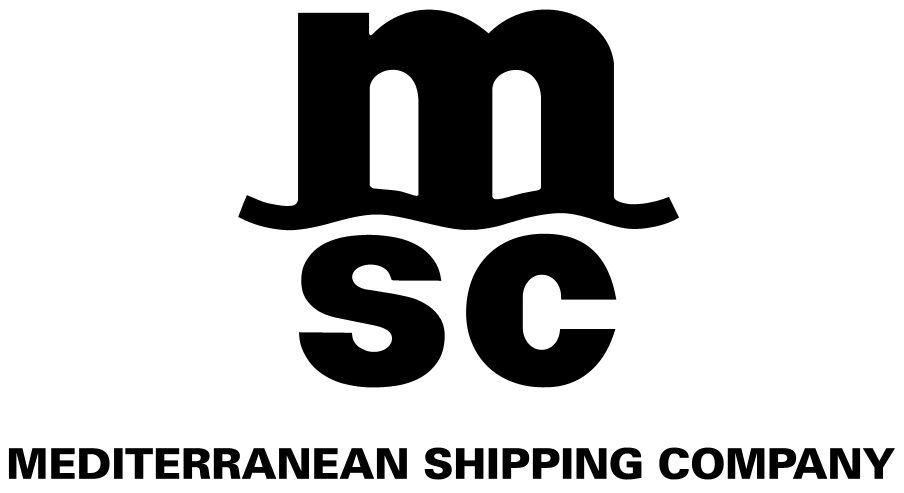 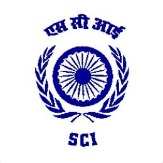 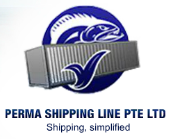 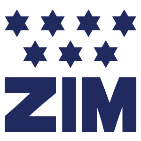 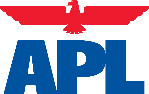 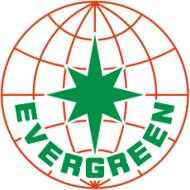 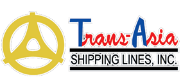 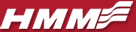 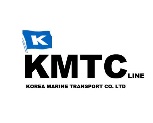 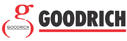 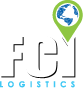 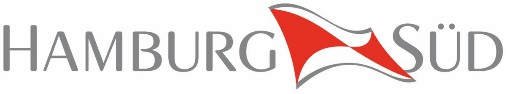 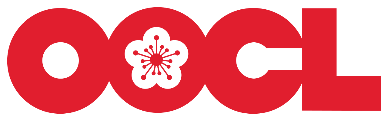 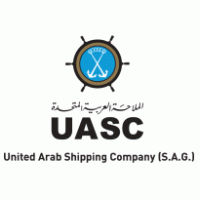 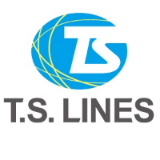 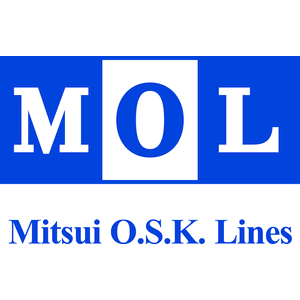 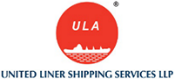 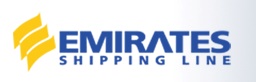 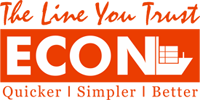 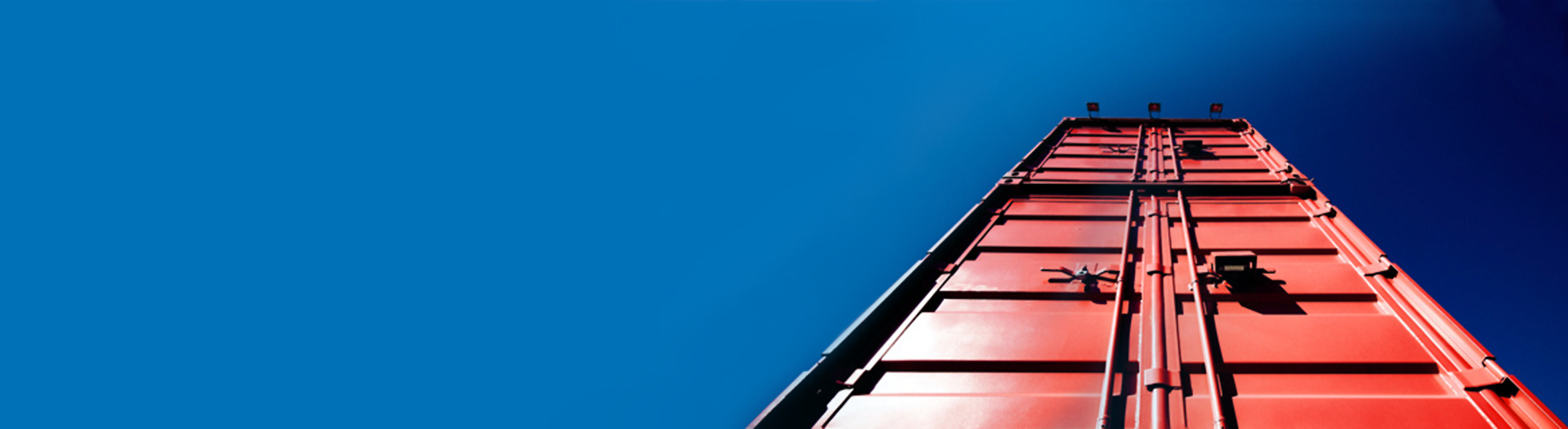 THANK YOU!
For more information, please contact:
Aviral Jain
CEO & Director
Pristine Hindustan Infraprojects Pvt. Ltd. 
Email: aviral@pristinehindustan.com
Cell: +91-88960-66620
Address:
Corporate Office: Pristine, 3rd Floor, Wing – B, Commercial Plaza, Hotel Radisson Blu, Mahipalpur, New Delhi-110037 |  -  011 - 46772223/24/27/28, 47235800